On the way to school
How do children get to school?
Live close to school                          Live a long way from  school                                                            (by bus, by tram, by car)
slide down a zipline


cross mountains


take a ride on a horse 
and cart

cross the river on 
a car tyre
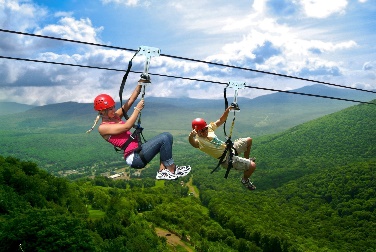 on foot
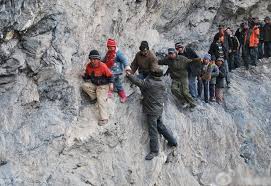 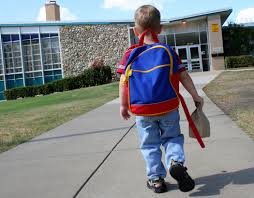 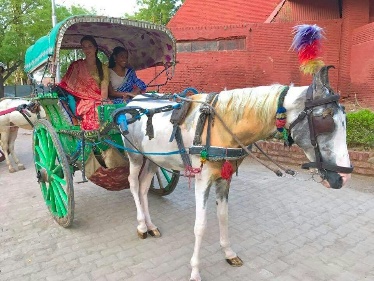 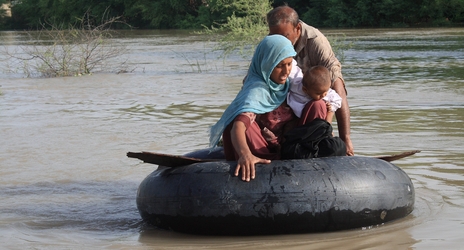